제 9 장 인간과 동물의 성비(sex ratio)
1.  성행동(sex behaviors)
1.  성행동(sex behaviors) : 종족유지의 목적을 달성하기 위한
                                                        여러 가지 성 행동

◦   puberty(성성숙):  성적기능이 시작되는 연령에 도달하는 시기

                 수컷 : 정소 - 정자생산(제2차적 성징 발현)-신경질적, 호쟁성,  
                                     앞몸과 어깨, 뿔, 볏  
        
                 암컷 : 난소 - 난자생산(제2차적 성징 발현)-유방 大, 배란 
                                     (발정, Mens)
• 성성숙(puberty)이 되면

   뇌하수체 : FSH(난포자극호르몬), LH(황체형성 호르몬) 분비
                → 수컷 정소 : androgen(웅성호르몬) , 정자 생산
                    암컷 난소 : estrogen (자성호르몬),  난자 생산
                                     progesterone(황체호르몬) 

    ┌ 내분비 자극 : androgen, estrogen, progesterone, 
    └ 환경적 자극: 시각적, 후각적, 청각적 발정자극,
                           pheromone
◦ 성 행동

     암컷 : 성현상 – 난포발육, 성성숙, 배란, 수정, 착상, 임신, 
                           분만, 비유 : 초발정, 사춘기
    
     수컷 : 구애동작, 성적과시 – 조류(공작), 사슴(호쟁성), 발성     
                                             (청각자극)

               교미동작 – 성적자극, 구애, 발기, 음경돌출, 승가,
                               삽입, 사정, 하강과 무기력
* 번식계절 :  continuous breeder,
                     seasonal breeder

 * estrus(발정적 증식변화)과 menstruation              
                                          (착상적 증식변화)

    - 단발정(곰, 여우, 코끼리, 사슴, 족제비, 다람쥐)

    - 다발정
교미시간과 교미빈도

   - 교미시간 : 육식 > 초식, 조류 
                     (소, 면양, 염소, 조류 :  수초,
                      말 :  40초,    돼지:  5분 
                      개 :  30분,    수금 : 1분) 
      
  사람 : 브라질인 - 30분, 
           호주인 - 23분, 
           홍콩인  – 13분, 
           태국인 – 10분
- 교미빈도(사정횟수) : 소               20(80)회 
				       면양과 염소  10(40)회 
                                  돼지               3(  8)회 
 				       말                  3(20)회

    사람(15-55세 기준) :
        미국인            138회,   그리스인     117회,  
        남미인            116회,   뉴질랜드인  115회, 
        영국과 호주인  112회,   태국인          80회, 
        중국인               72회,  대만인          65회,
        일본인               36회/年
2. 인간과 동물의 성비
Total sex ratio(=overall sex ratio, 총성비)

    제1차 성비 : 교미시의 성비
    제2차 성비 : 일반적(출생 시) 성비
    제3차 성비 : 일정시기의 성비

sex ratio : 1:1, 50:50, 100:100, 1,000:1,000 등으로
                   ♀을 1, 50, 100, 1,000으로 고정하고,
                   ♂의 숫자만 표시
※  성 염색체에 의한 성 결정
※ 인간의 성비 (인종)
※ 인간의 성비(혼혈인)
※  인간의 성비 (유 ㆍ사산)
◦  인간의 성비 (산자수)
※  인간의 성비 (산차) (1959년)
◦ 1970년대 이후 성비의 추이
1970년대 이후 성비의 추이
◦ 지역별 산차에 따른 성비
◦  동물의 성비
3. 성비에 관한 속설
⊙ 그리스의 속설
- 아리스토텔레스(B.C. 384∼322)
   ① 저체온 → 女
       즉, 아주 젊거나 아주 늙은 부모→ 女
       장년의 부모 → 男
   ② 北風(겨울) →男: 체온을 높게하려고 한다.
       南風 → 女
- 유태율법
     신혼의 잠자리를 南北向 → 男

 - 디모크리투스 (B.C. 470∼370) : 세력설(동서양에 공통)
          정력이 父가 强 → 女
                     母가 强 → 男
          신혼초반 → 女 
          결혼후반 → 男(女性이 성적으로 强하게 된다.)

※ 아프리카의 부족전쟁(Warren, 1940) 
        포로가 된 女(orgasm에 도달하지 못했다)의 성비
                                          : 79(男) : 403(女), 19.6
⊙ 서양의 속설

 
(1) Warren(1940) 
     女→ orgasm → 자궁경선의 분비물 ↑→ 질이 alkali 성→
                                                            Y 정자 active → 男

(2) 연령과 子의 성(Warren, 1940)
    ① 나이 많은 父 → 男
        나이 많은 母 → 女

    ② 양친의 연령의 차이가 많으면: 
        나이 적은 쪽과 同一한 性 (젊은 여자와 나이 많은 남자 
                                                                            → 女) 
        여성은 나이 많아지면 성적 强 : 젊은 남자와 연상의 여자  
                                                                            → 男

 ※ 산토끼의 자궁 → 男
 ※ 자정 이후 성교 → 임신
◦  우리나라의 속설
 
   
  ① 부모의 세는 나이 합이 우(짝)수  단오 이전 출산 : 女
                                                    단오 이후 출산 : 男
      부모의 세는 나이 합이 기(홀)수  단오 이전 출산 : 男
                                                    단오 이후 출산 : 女

  ② 밤 12시 이전 sex(방사) : 女,   이후 : 男

  ③ 체위, 용모, 체형과 子의 性
       - 임산부가 여위면 : 男, 임산부가 풍만(뚱뚱)하면 : 女
       - 女子가 左下右上의 체위 : 男,  左上右下의 체위 : 女
④ 동의보감(허준)
     - 임산부의 복부가 바가지를 엎어 놓은 것 같을 때 : 男
         임산부의 발목이 굵으면 : 女

⑤ 태몽
       - 꿈에 태양, 뱀 : 女
       - 달(月), 구렁이 : 男

⑥ 임산부를 급히 부를 때
       - 목을 左 : 男, 
                 右 : 女 (남자를 잉태하면 右측이 
                            무거워진다 →보호 위해)
※  性交 중 아내의 耳를 깨물면 : 男

 ※  戰후에는 여자의 성욕이 강해 : 男가   多, 
     평화 시에는                            女가  多

 ※ 다산한 부인의 속옷 → 임신
 
 ※ 100 호 에서 동냥한 쌀로 밥 → 임신
⊙ 일반적 속설

  ① 양육비가 적게 드는 성 선호(Fisher)
  ② 생식가능성의 환경(Willard)
        좋을 때 : ♂,   나쁠 때 : ♀
        예) 남미산 물쥐(nutria)
  ③ 사회적 지위 (모계사회 : ♀, 부계사회 : ♂)
  ④ 먹이 경쟁(Clark)
      예) 아프리카 갈라고원숭이(♂ : 어미와 딸이 먹이 경쟁)
  ⑤ 환경적 요인 (Trivers)
      예) 포르투갈(`50~`60)  흉년 : 90.7,  풍년 : 112.1
4. 인간과 동물의 성비조절
⊙ sex control (성비조절)

  인류 : 남아선호사상(양수검사, 초음파검사, 염색체검사)

   가축 : 생산성 향상 (H-Y 항체, PCR : DNA 증폭)
            젖소 → ♀,         육우 → ♂
            산란계 → ♀,      육계 → ♂
• 영양에 의한 성 지배(cattle): 사료 중 K. Ca, Mg 이온       
                                             합계의 비율
1 < K/Ca2+Mg2+ < 1.5  :  雌雄  동수 
K/Ca2+ Mg2+ < 1.0        :  수컷  多

 • 산, 알칼리 처리(교미 전 토끼의 질 내 투여)
대조 : 33.3±5.1, 알칼리 : 66.1±4.4, 산 : 23.8±9.3

 • 정자두부의 무게(비중) : 소, 무거운 정자: 66.1∼85.7%

 • F-body, (Y-chromatin)
형광색소에 염색되는 F-body는 Y성염색체에 존재한다.
임신 14∼18주의 임부: 태아세포의 Y-body 90% 남아
 적중률.
• 성염색체 검사법 
수정란 2등분 혹은 수정란내의 할구 : 세포유전학적
                          방법으로 X, Y 염색체 유무로 판단

• 수컷 특이 항체(H-Y 항체)의 이용
수컷 특이 항원(H-Y antigen)으로부터 항체를 만듦 – 
수정란 
배양 시 수컷의 수정란은 발생 중지 : 77-88% 정확도

• PCR법의 이용(DNA 증폭)

• 초음파 검사법
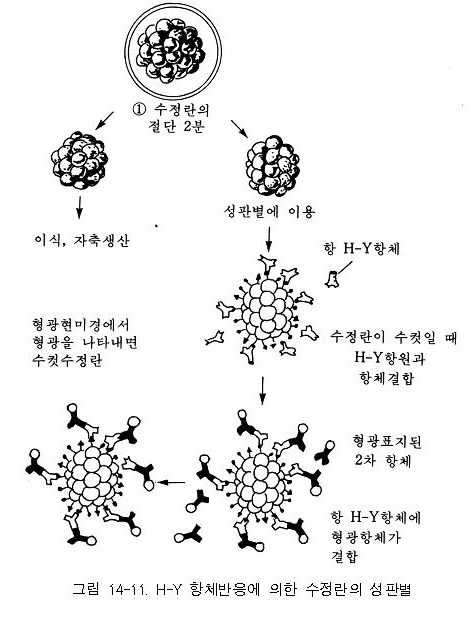